Danfoss-Mini TT Shaft Bearing Press
Team 512
February 1, 2024
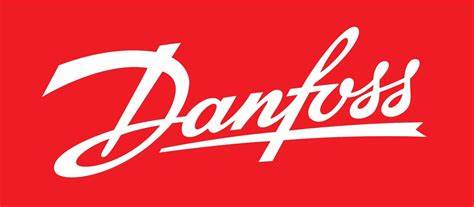 Team Introductions
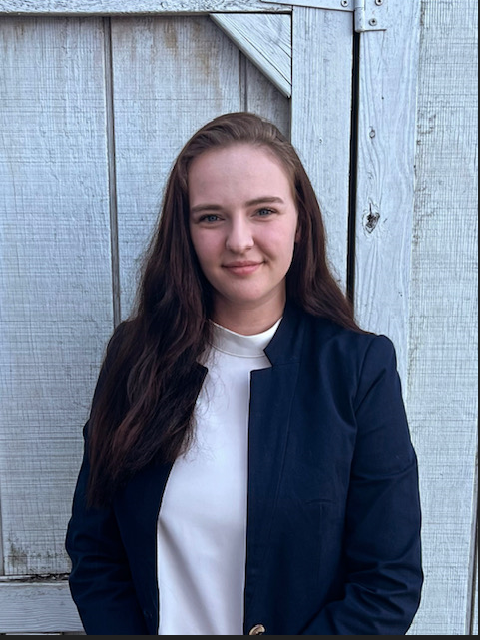 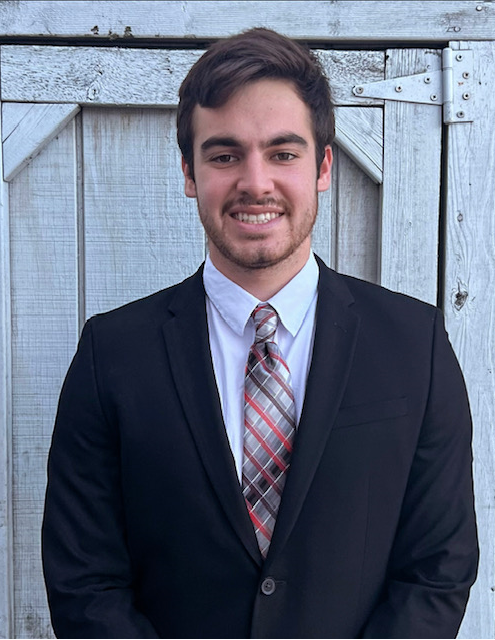 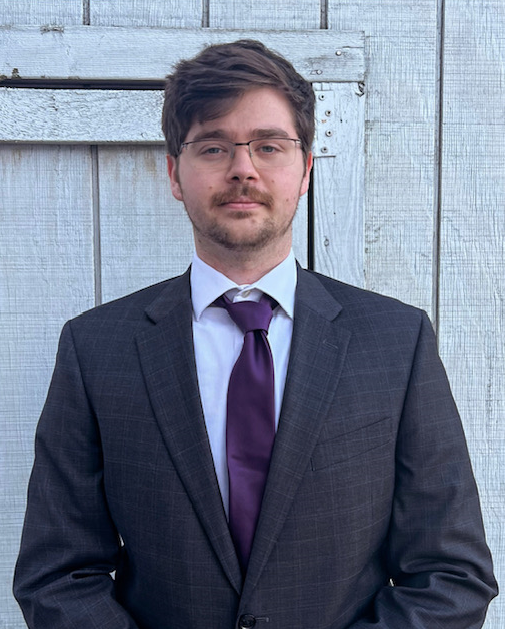 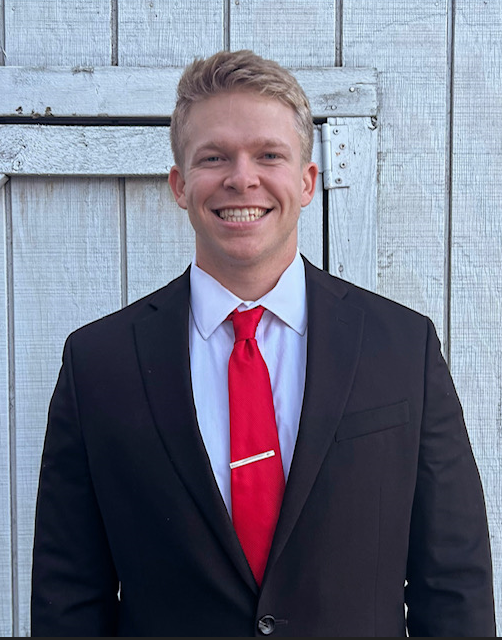 Colby Gullo
Safety Engineer
Brent Mynard
CAD Engineer
Clark Cooley
Systems Engineer
Cassie Bentley
Fluids Engineer
Cassie Bentley
2
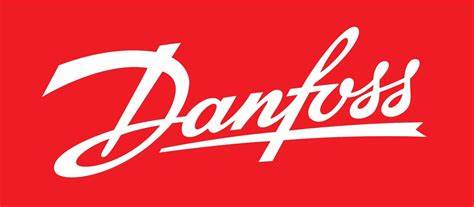 Sponsor and Advisor
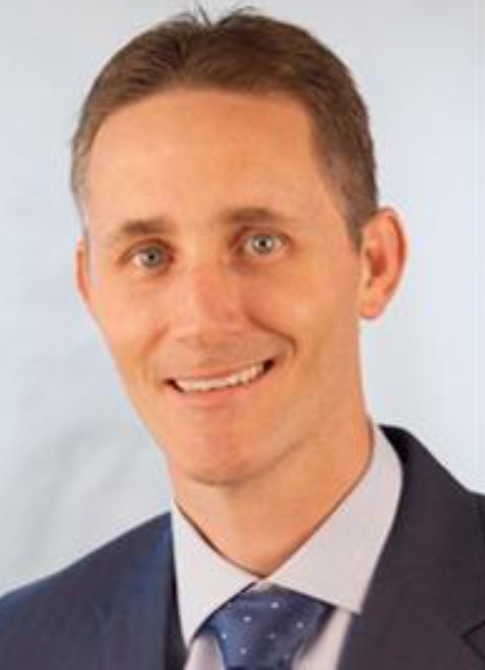 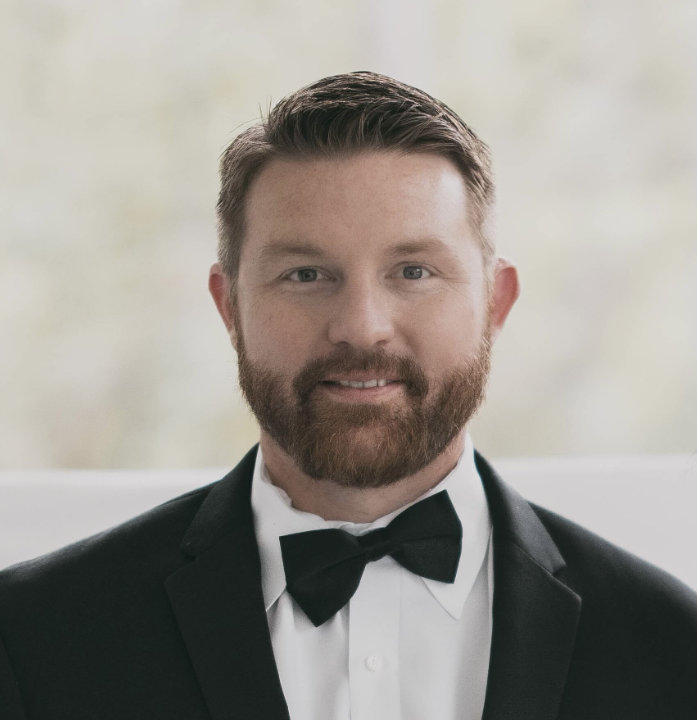 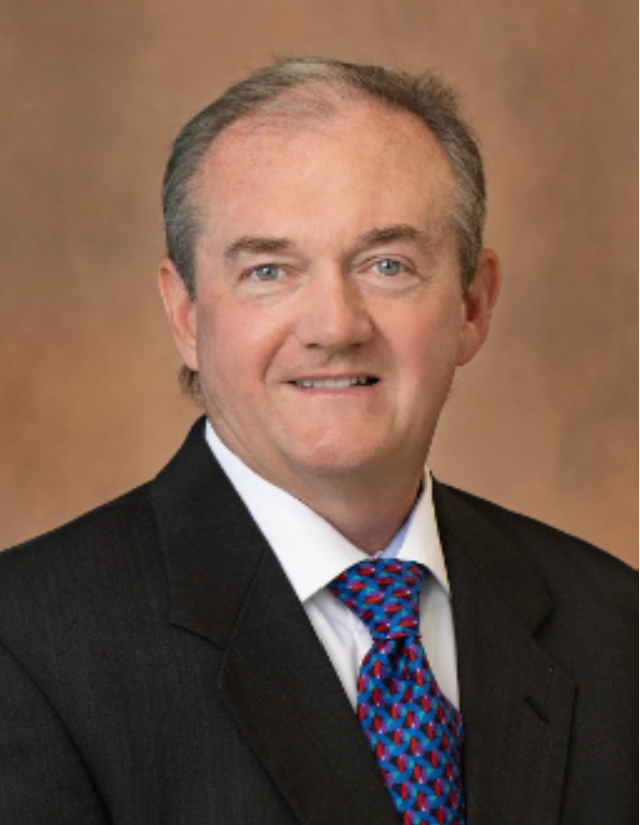 Engineering Mentor
Kevin Lohman 
Sponsor
Engineering Mentor
 William Bilbow
 Point of Contact & Sponsor
Academic Advisor
Shayne McConomy
Professor
Cassie Bentley
3
Our Project:
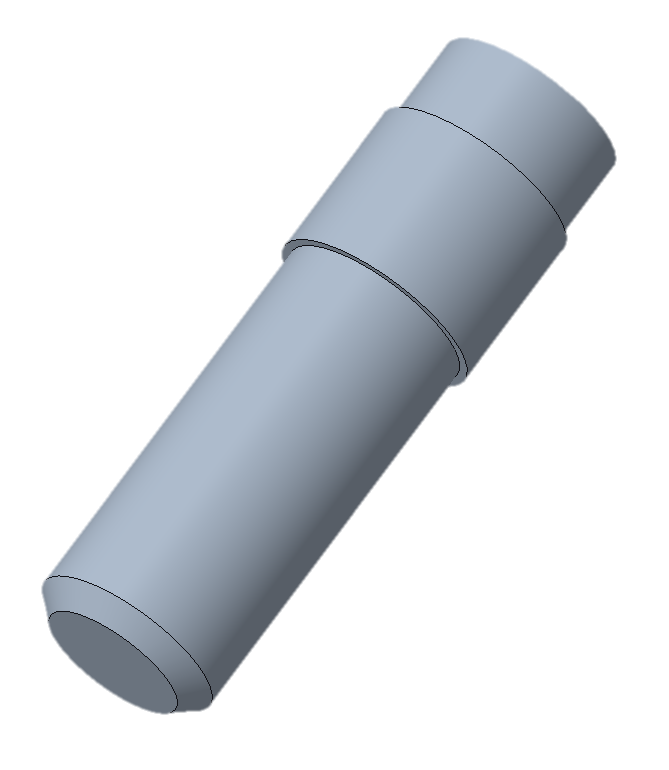 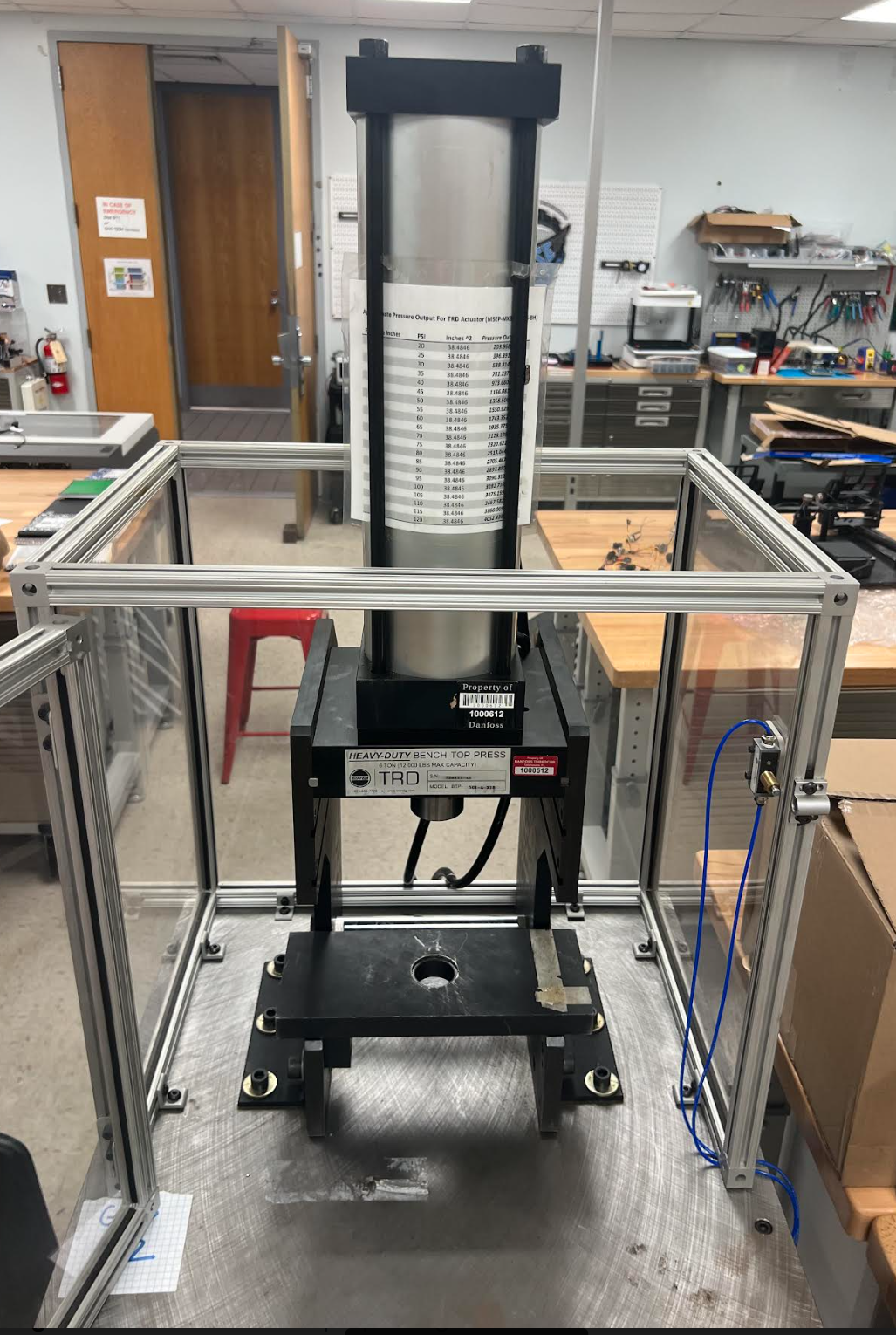 Previous Shaft
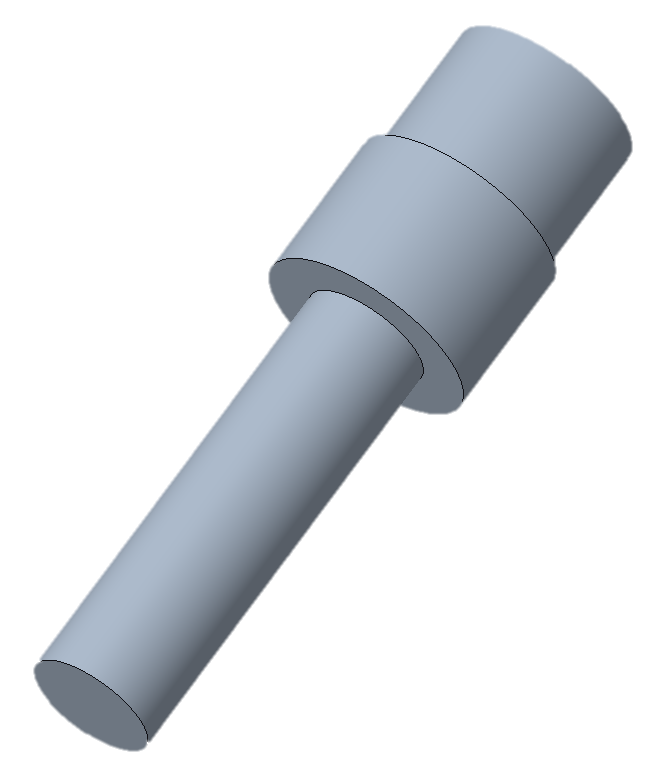 Updated Shaft
4
Last Semester: Achievements
Cassie Bentley
5
Last Semester: Recap
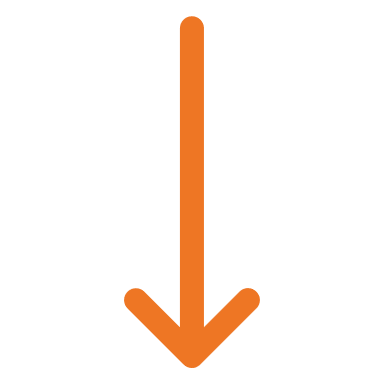 Cassie Bentley
6
Last Semester: Recap
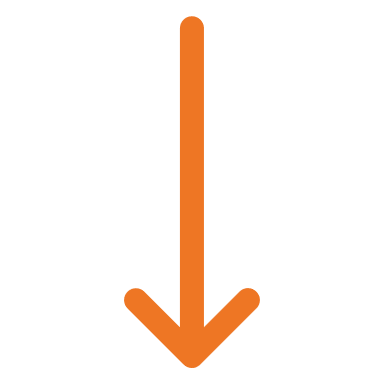 Cassie Bentley
7
Last Semester: Recap
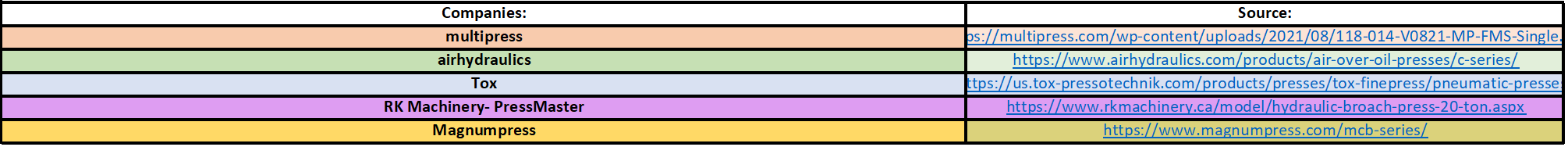 Cassie Bentley
8
Last Semester: Recap
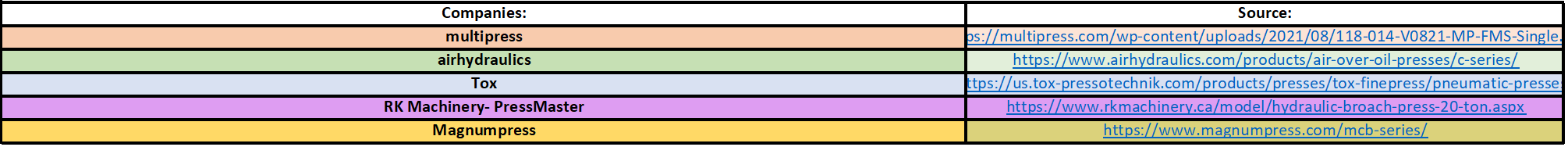 Cassie Bentley
9
Last Semester: Recap
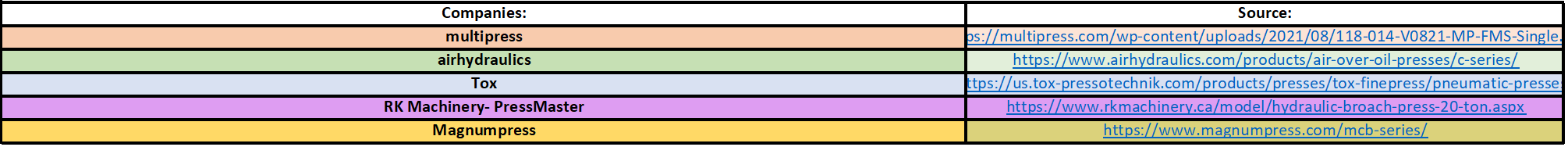 Cassie Bentley
10
Last Semester: Recap
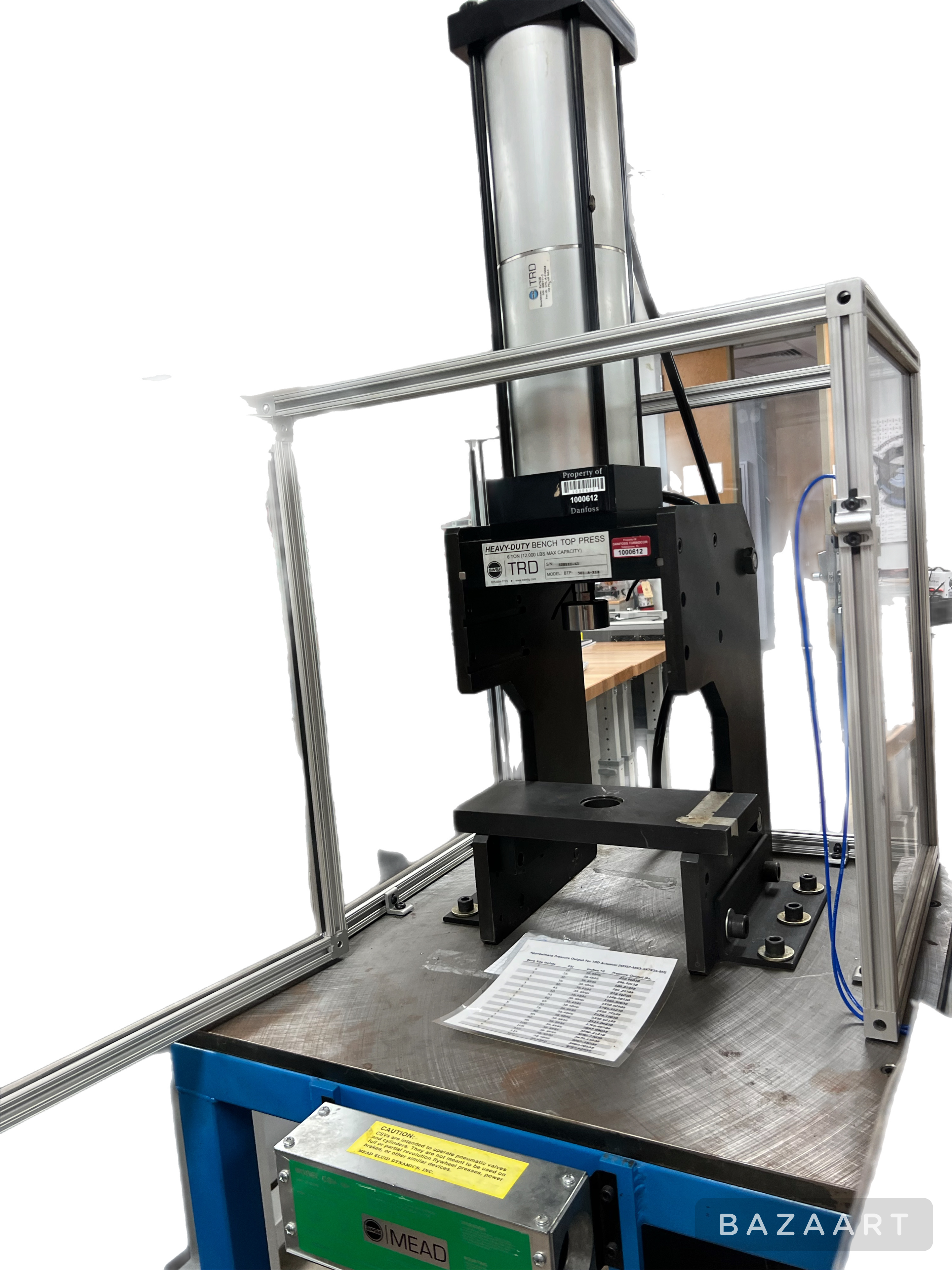 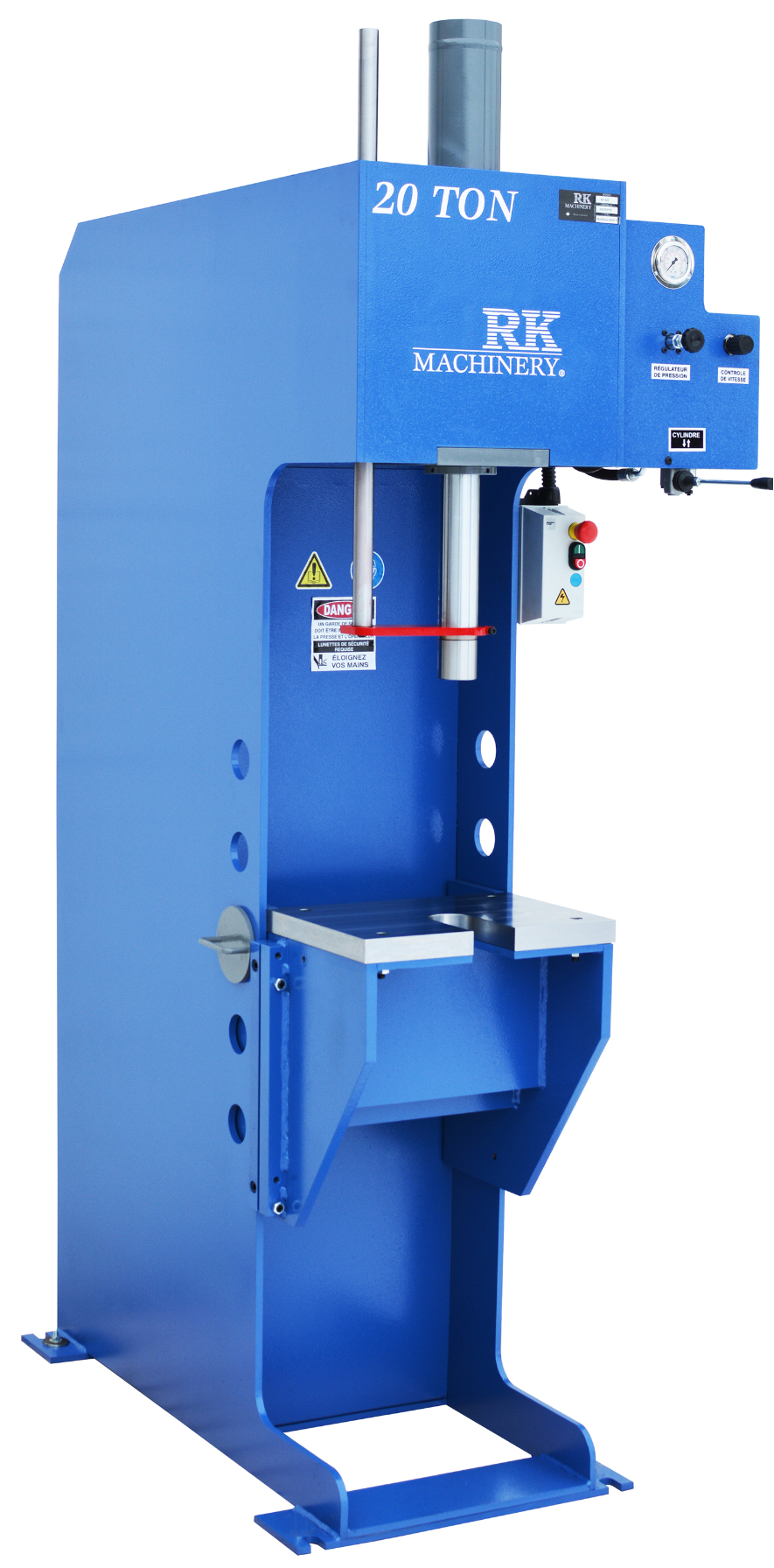 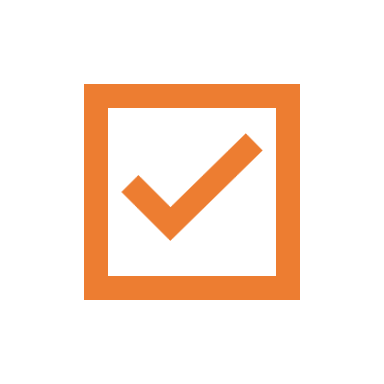 Cassie Bentley
11
Last Semester: Recap
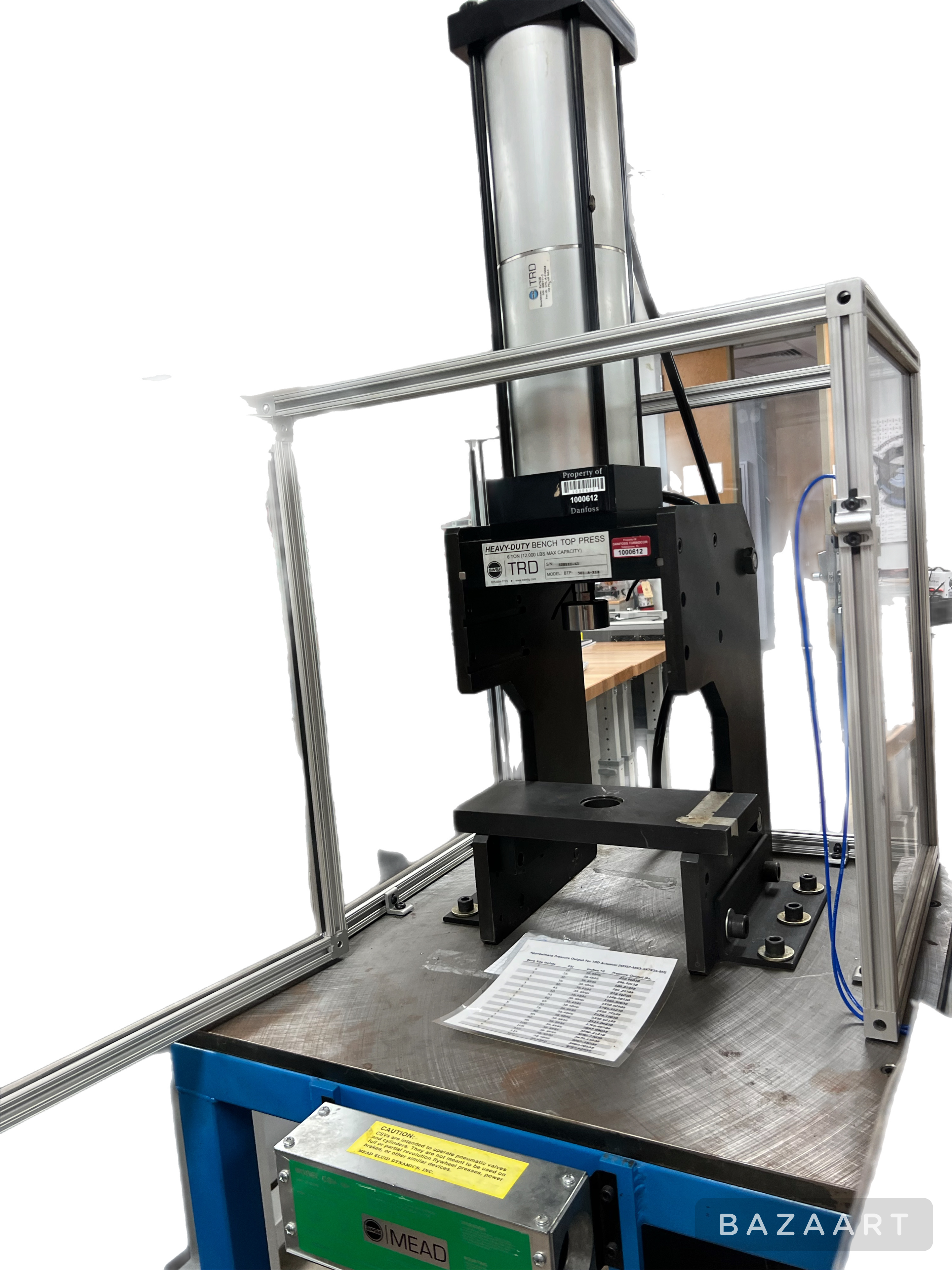 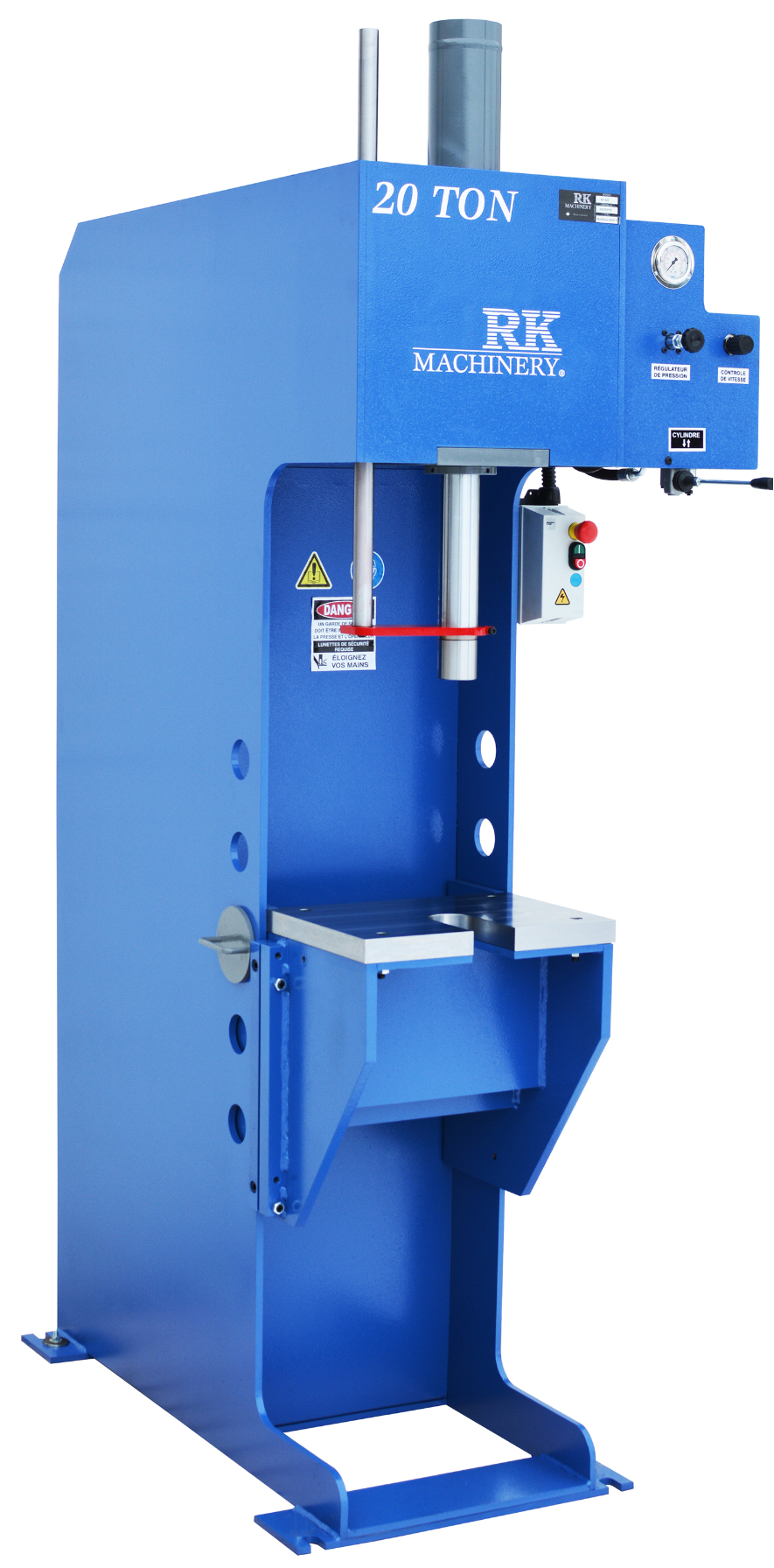 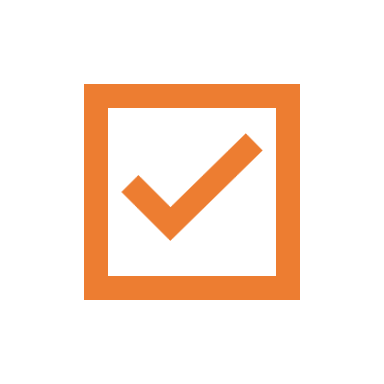 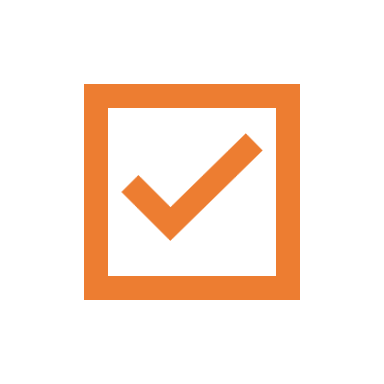 Cassie Bentley
12
Last Semester: Recap
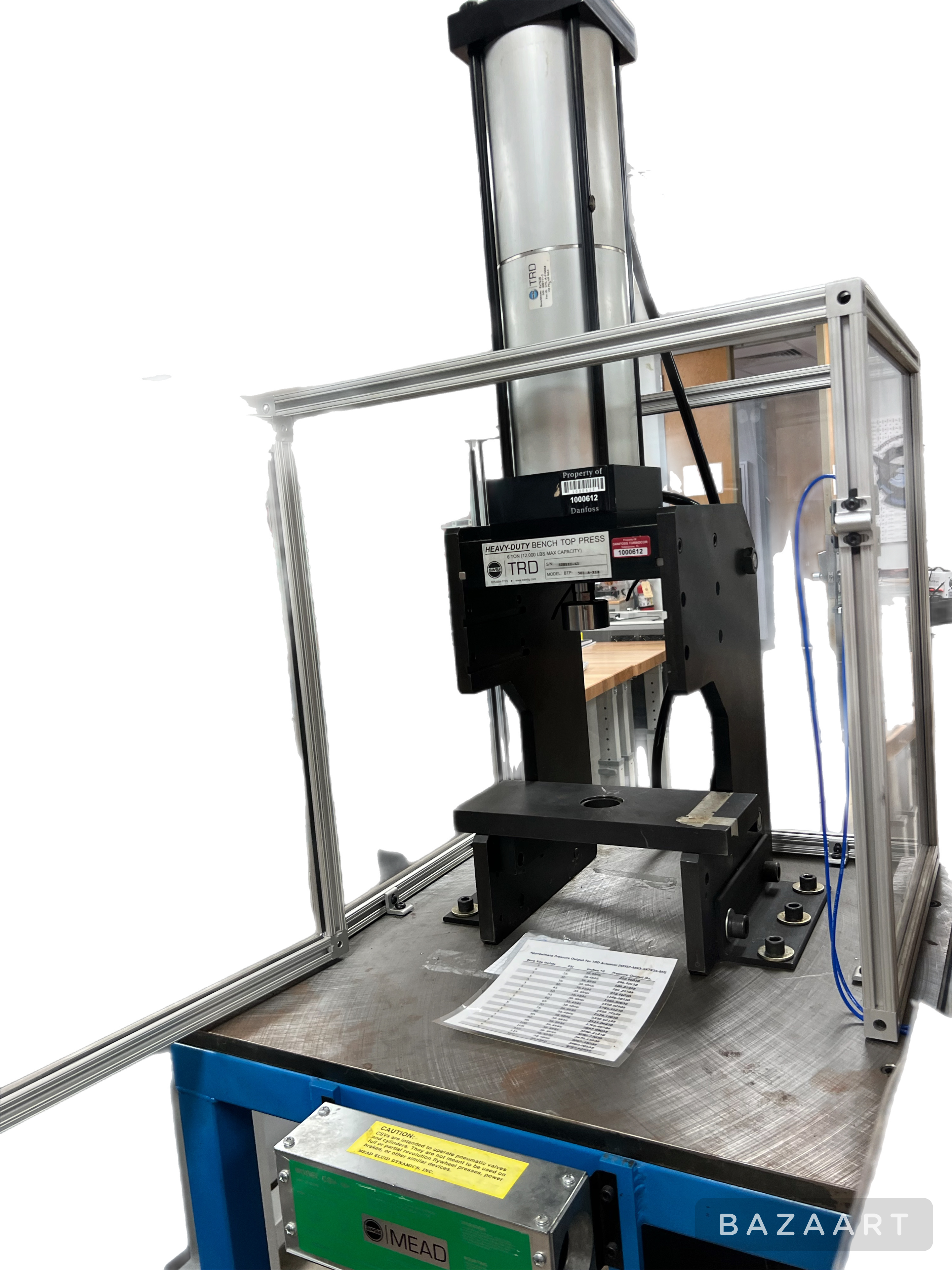 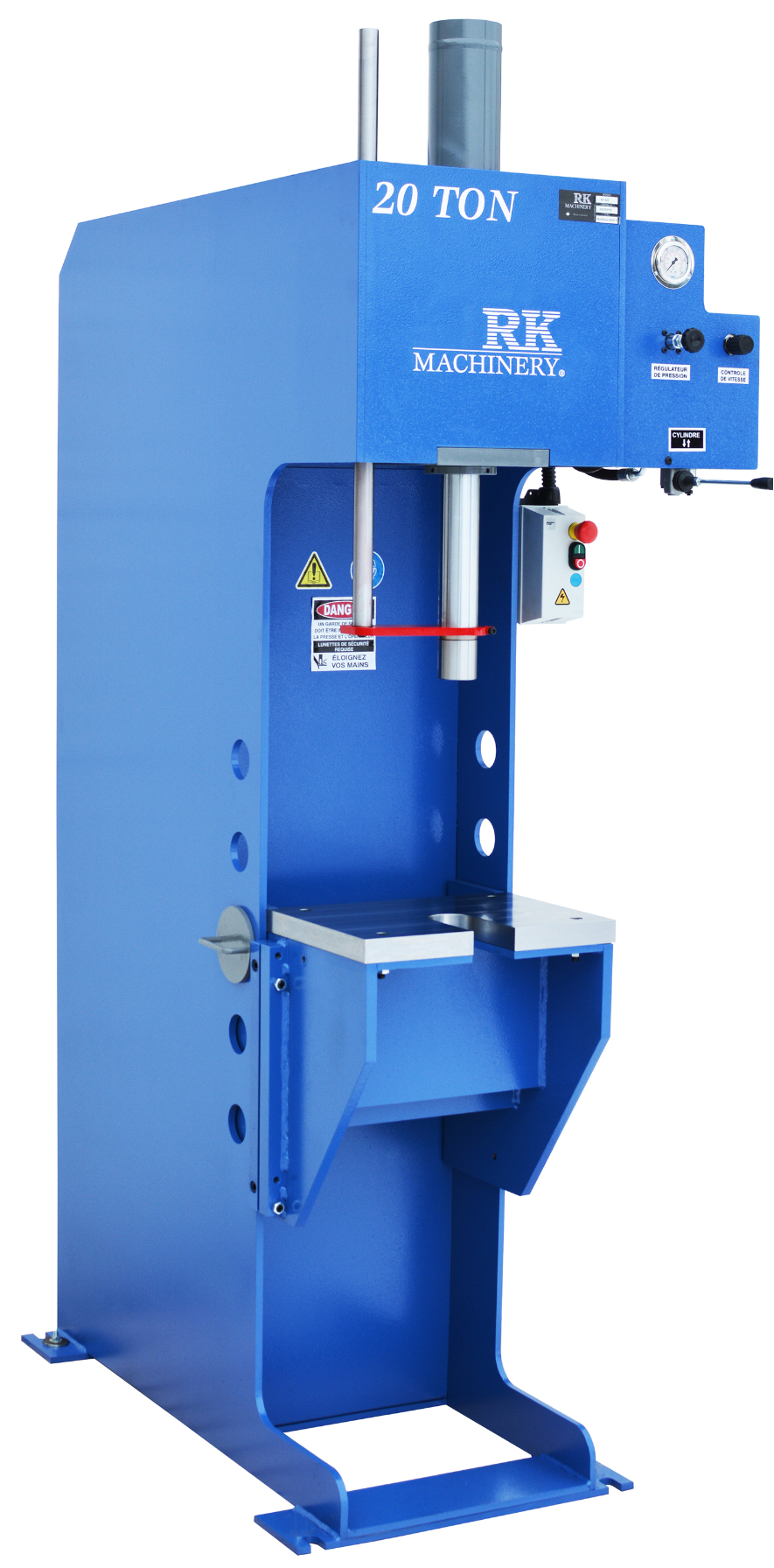 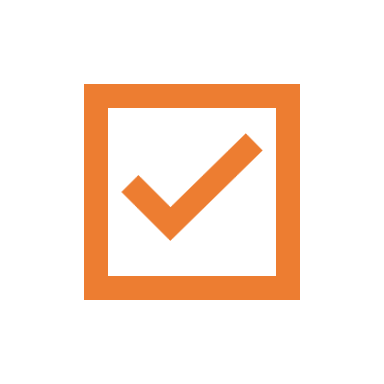 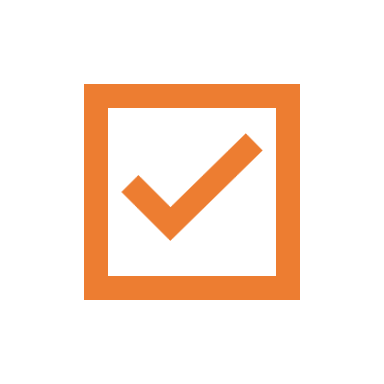 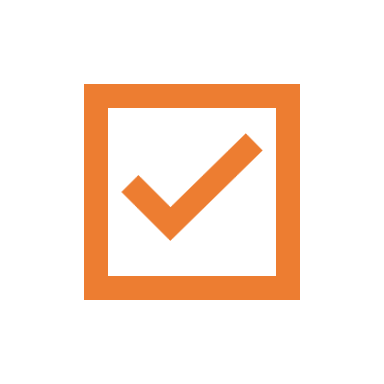 Cassie Bentley
13
Last Semester: Recap
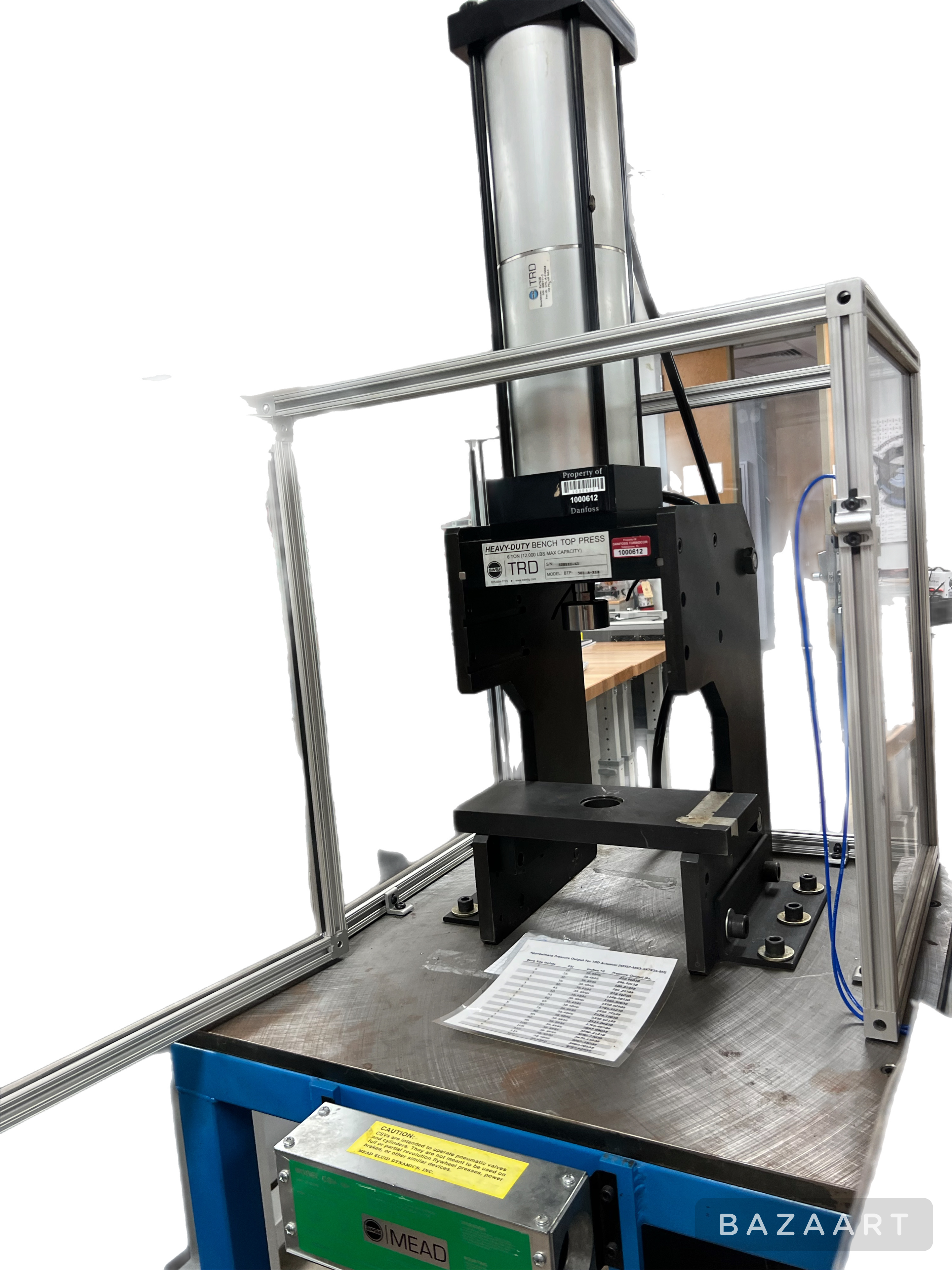 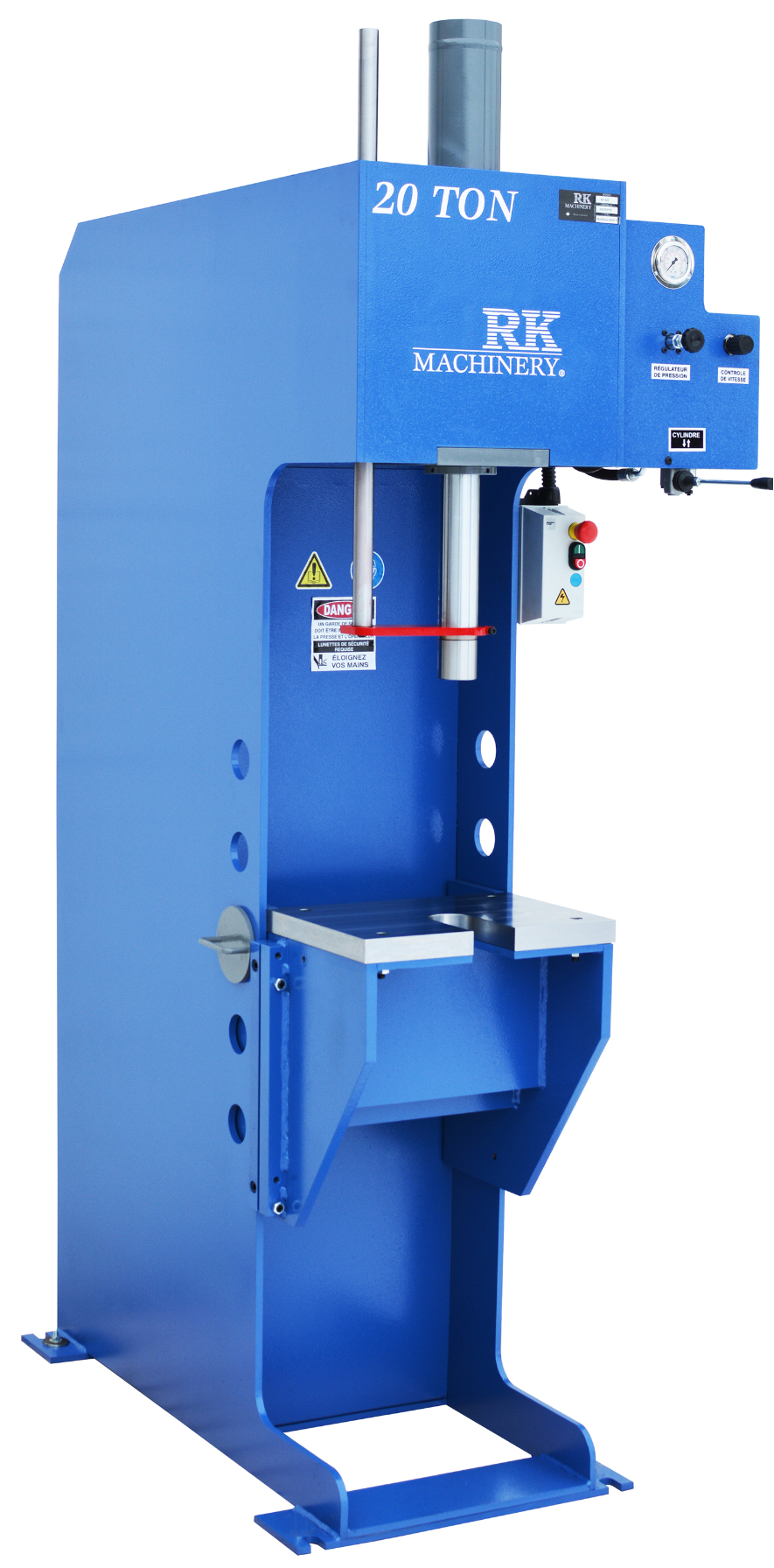 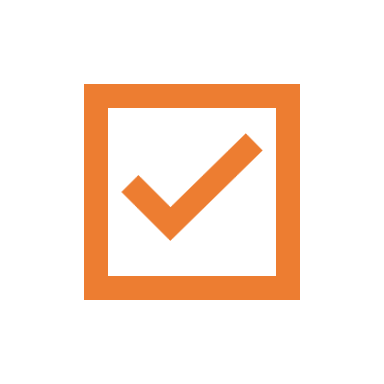 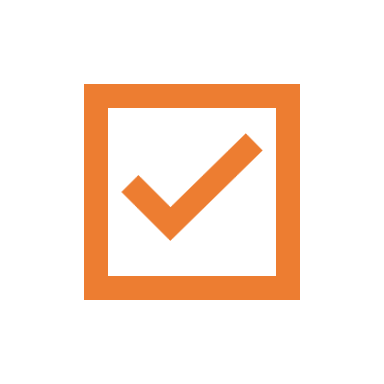 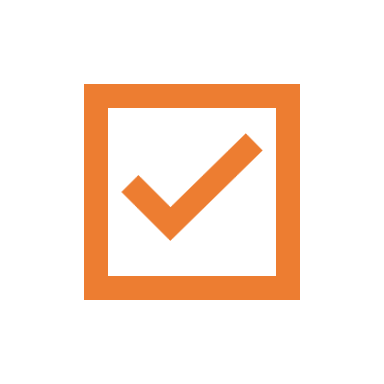 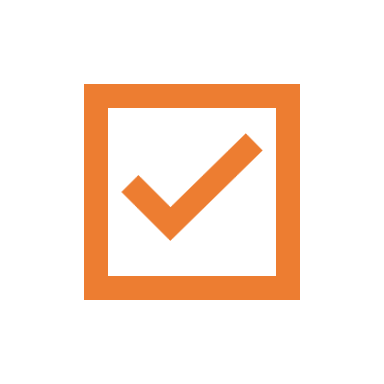 Cassie Bentley
14
Last Semester: Achievements
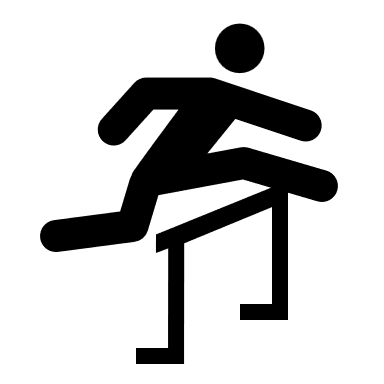 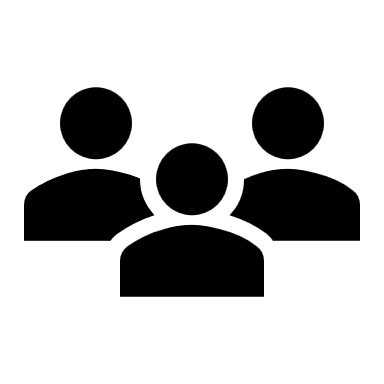 Cassie Bentley
15
Last Semester: Achievements
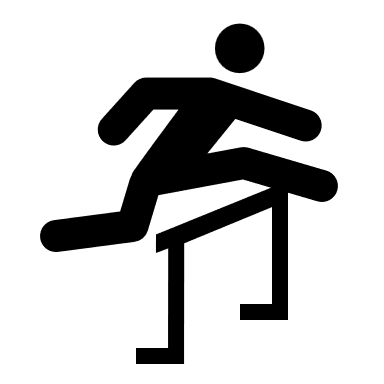 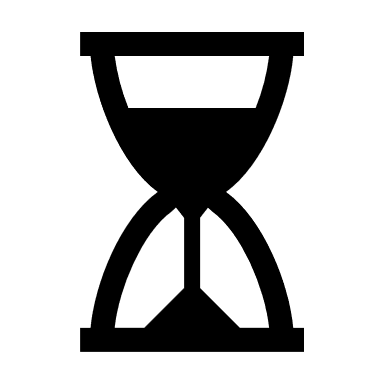 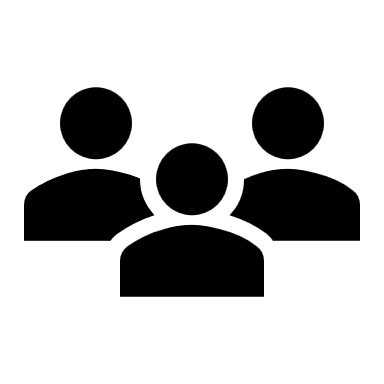 Cassie Bentley
16
Last Semester: Achievements
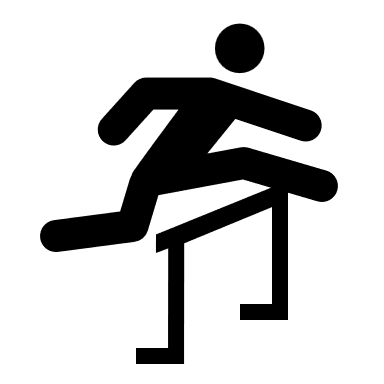 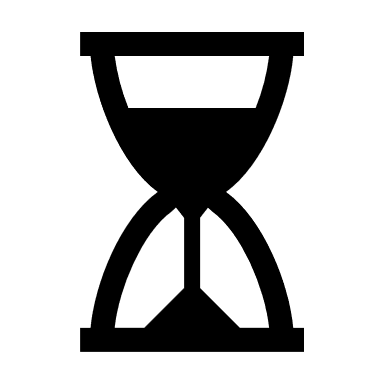 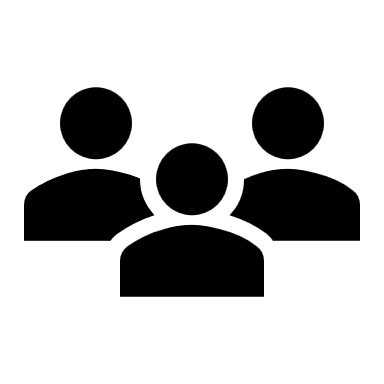 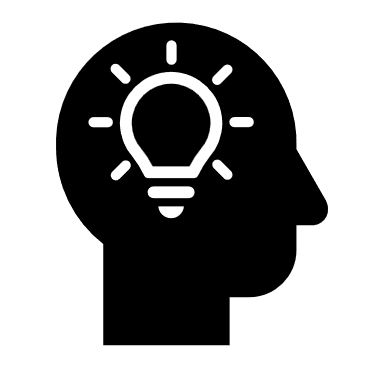 Cassie Bentley
17
Last Semester: Achievements
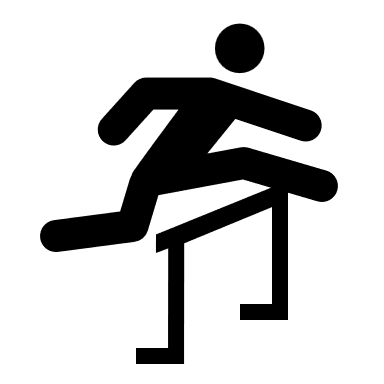 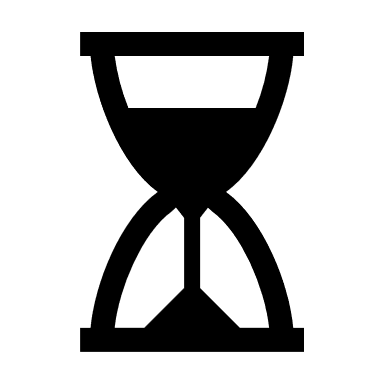 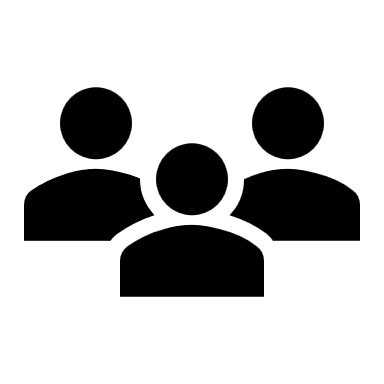 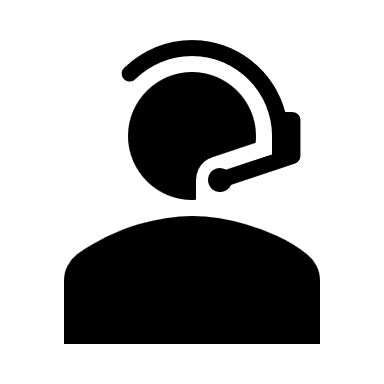 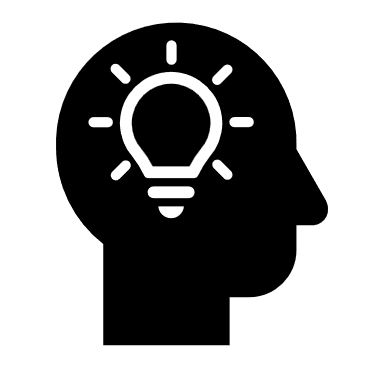 Cassie Bentley
18
Last Semester: Achievements
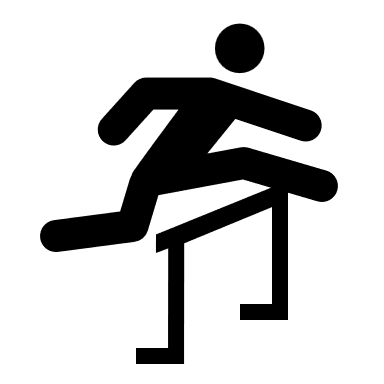 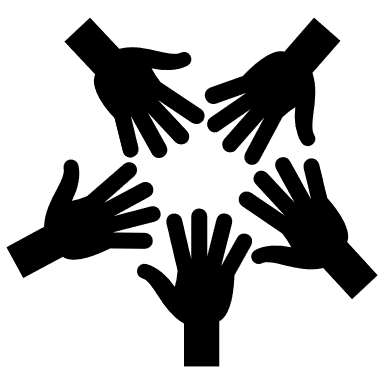 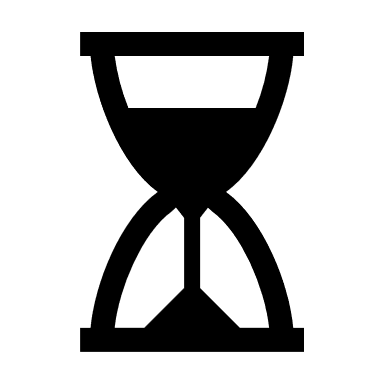 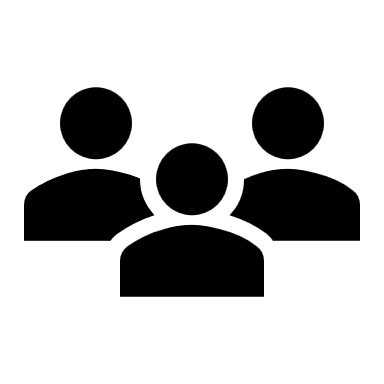 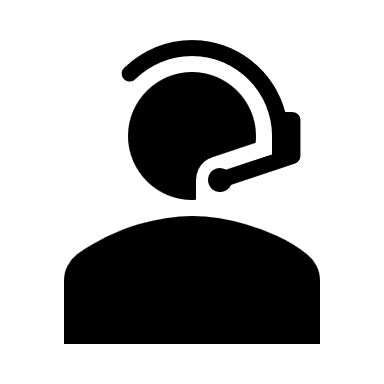 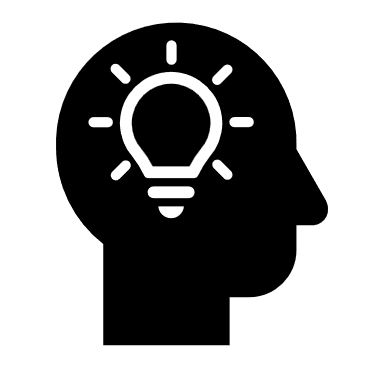 Cassie Bentley
19
Current Semester: Challenges
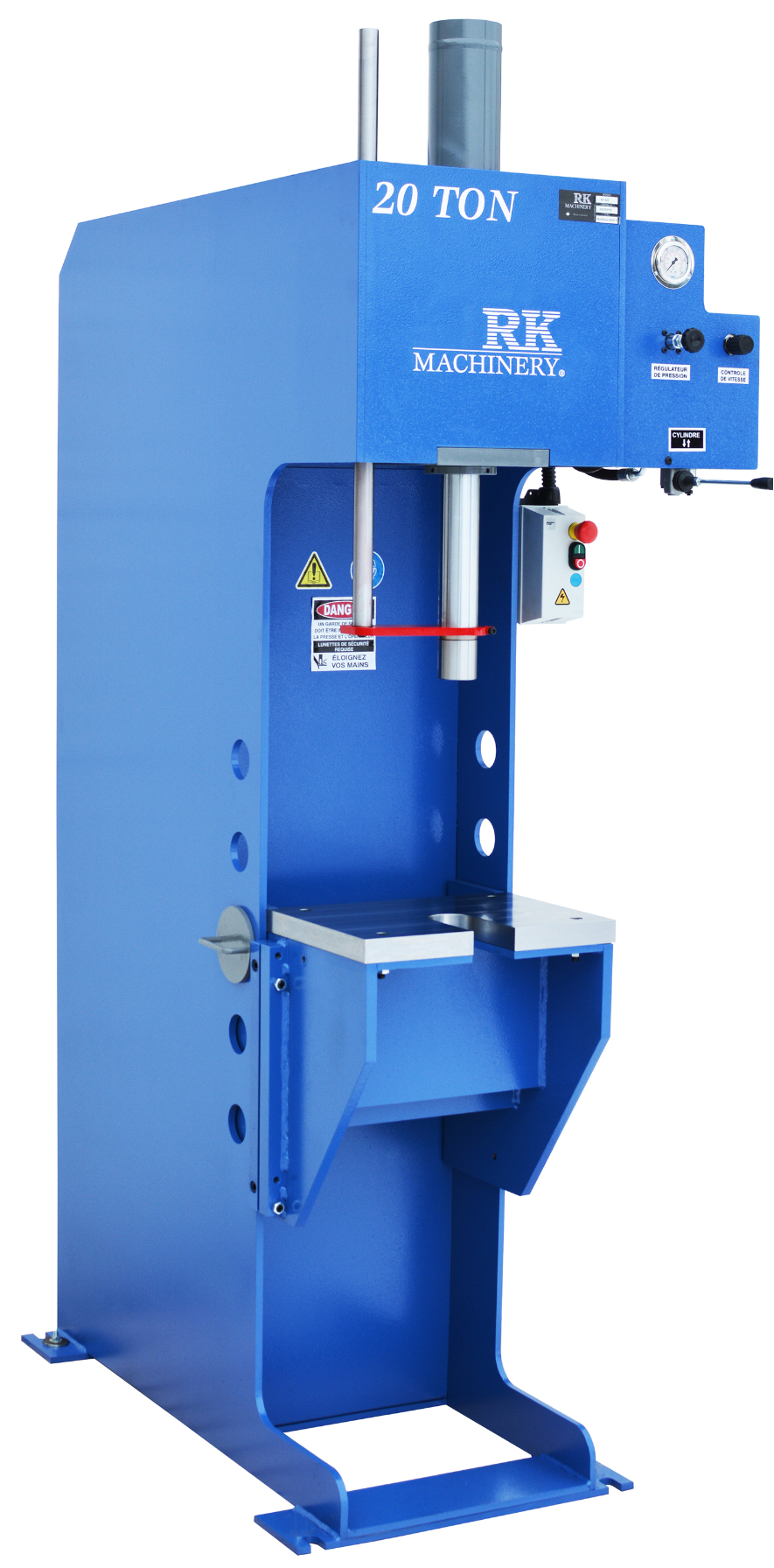 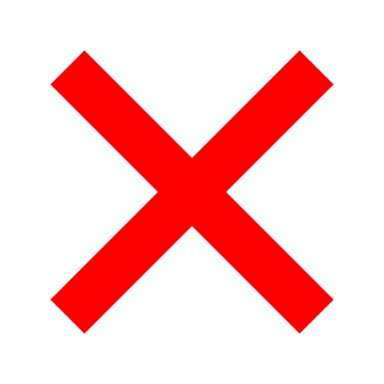 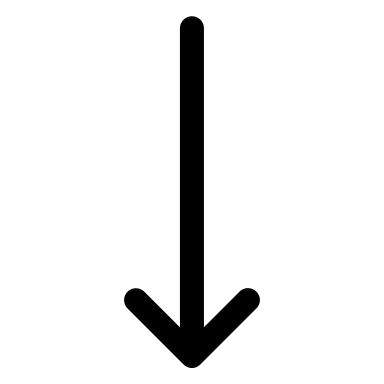 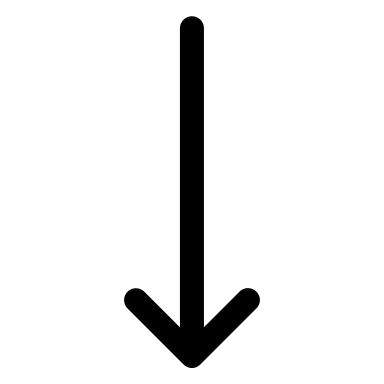 Clark Cooley
20
Current Semester: Challenges
Clark Cooley
21
Current Semester: Milestone Updates
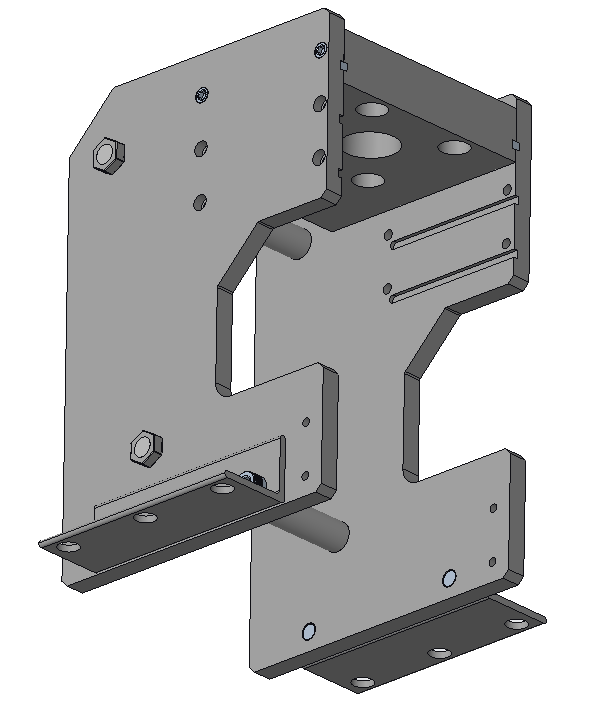 Old Press Design
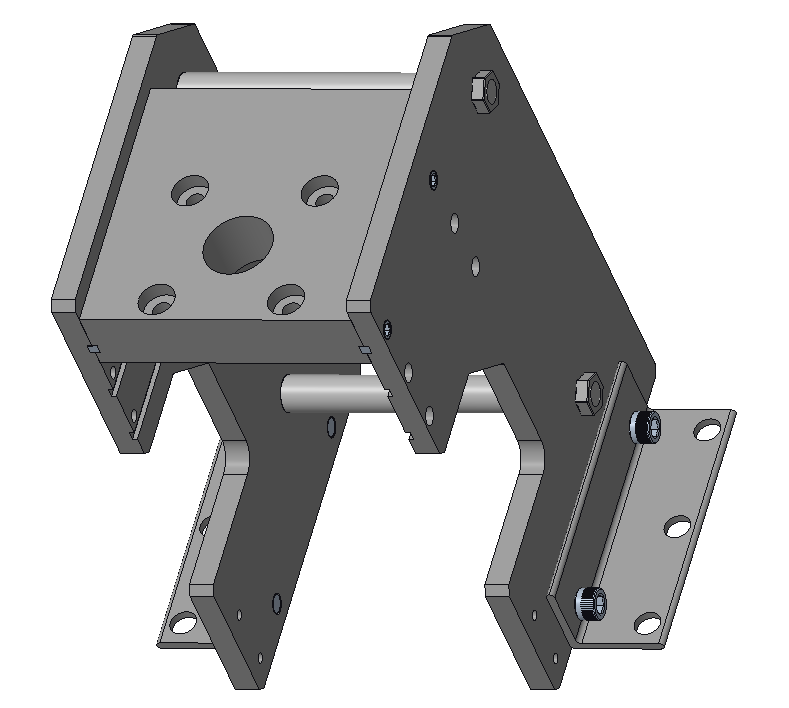 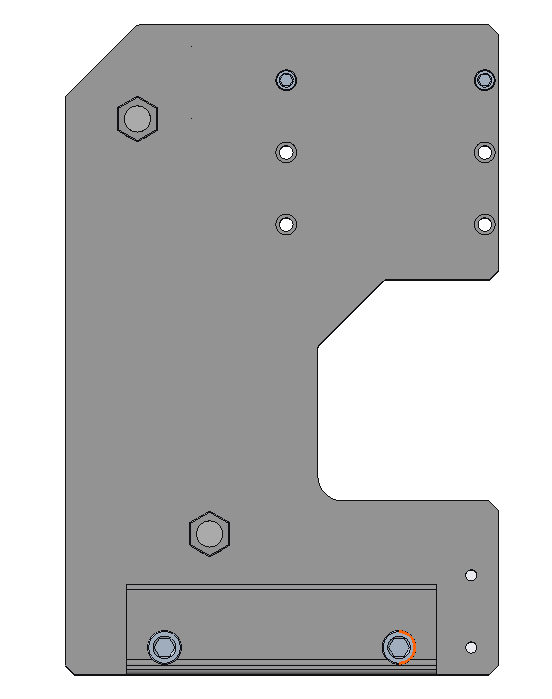 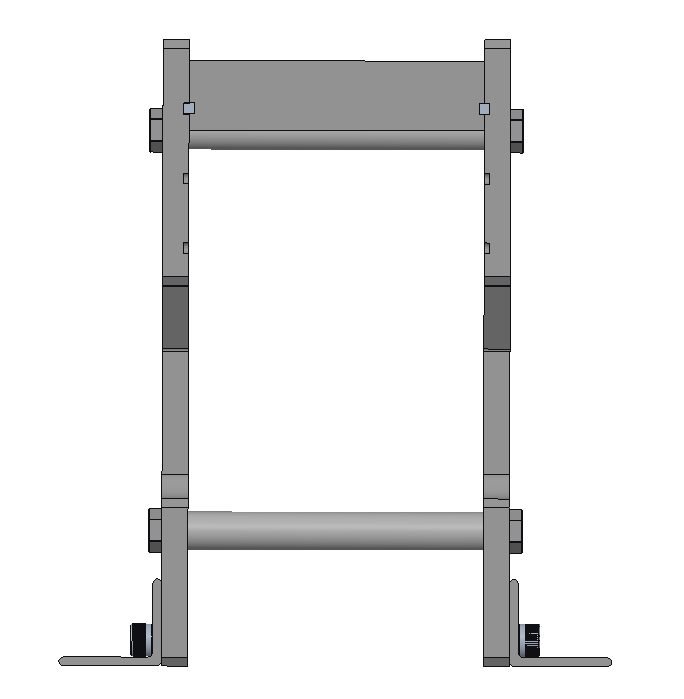 Clark Cooley
22
Old Design
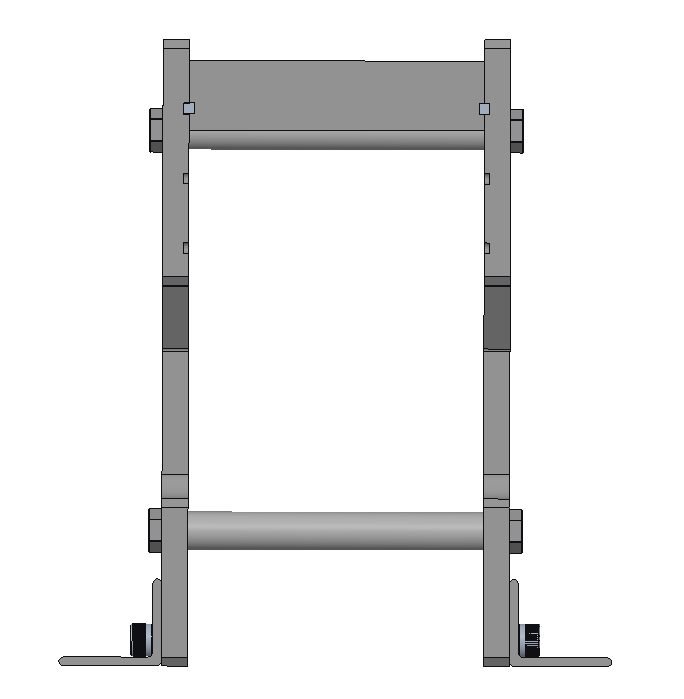 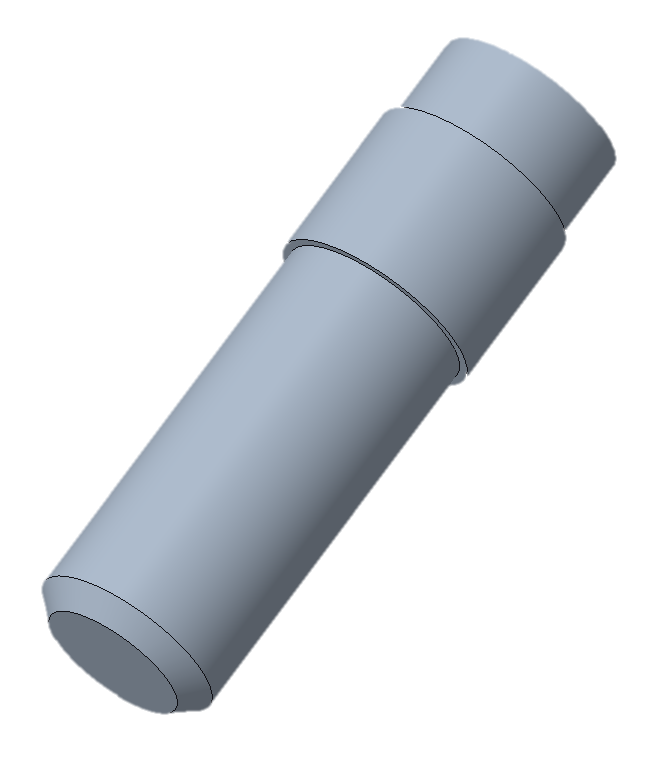 Clark Cooley
23
Current Semester: Milestone Updates
New Press Design
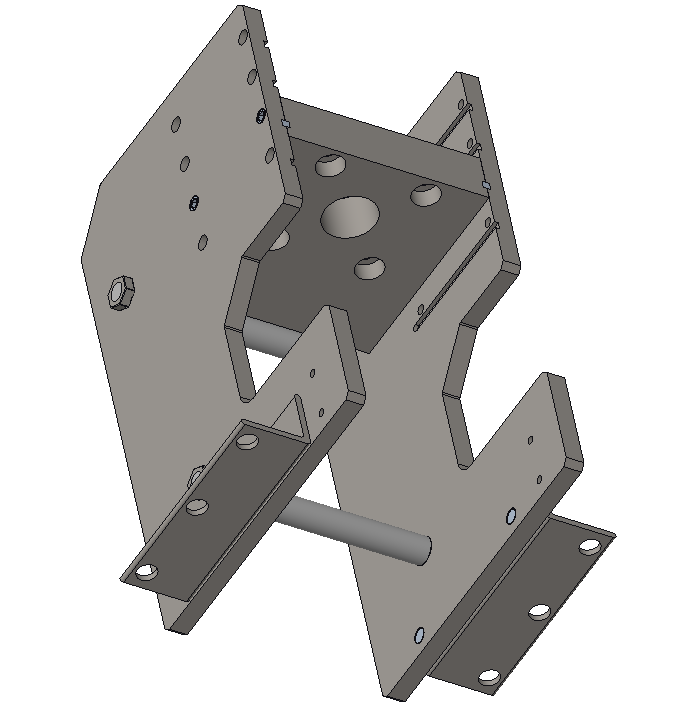 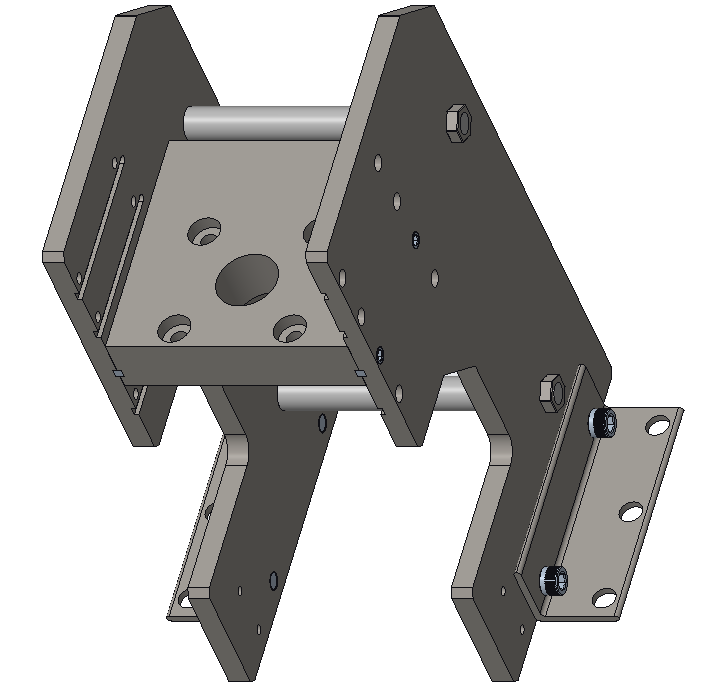 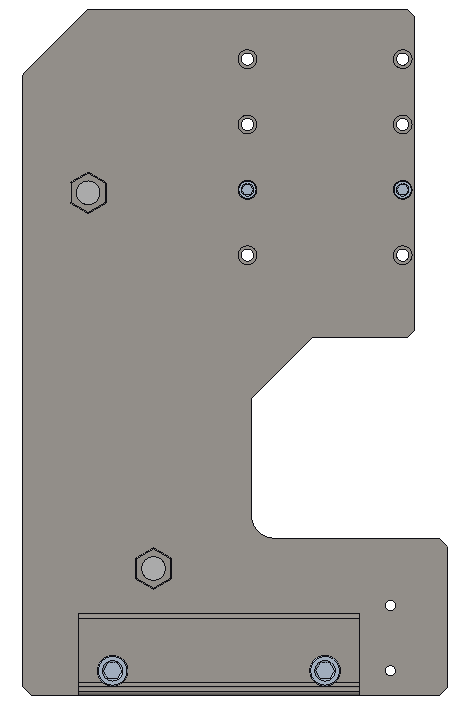 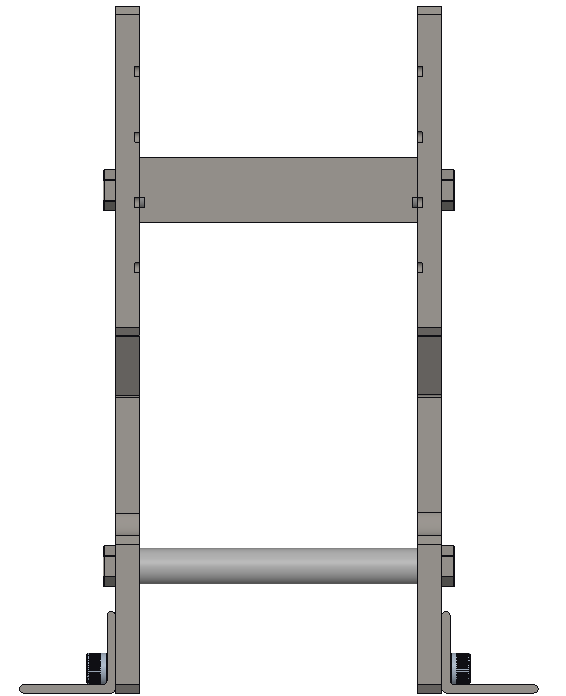 Clark Cooley
24
Current Semester: Milestone Updates
New Press Design
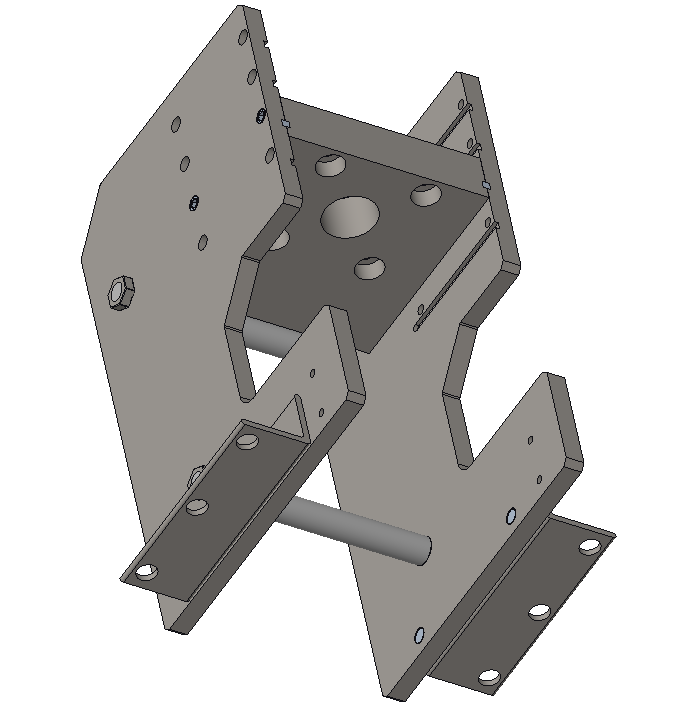 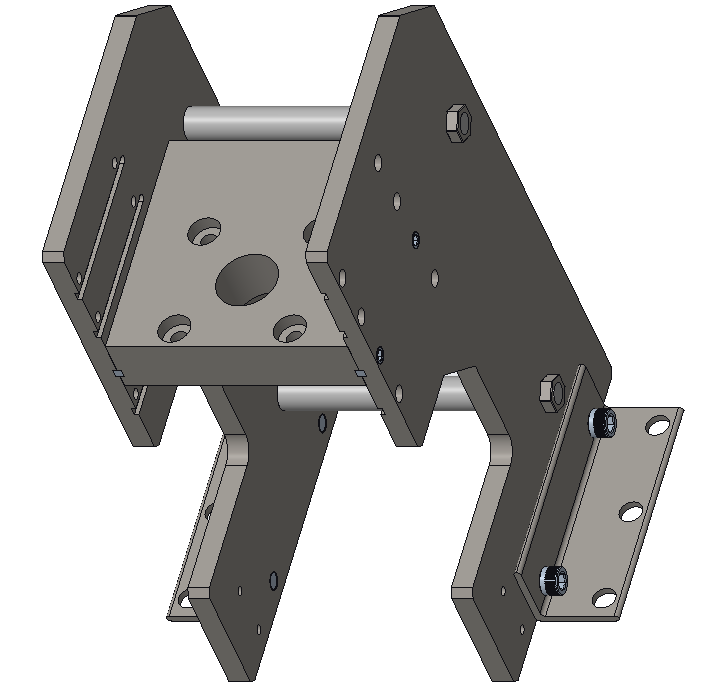 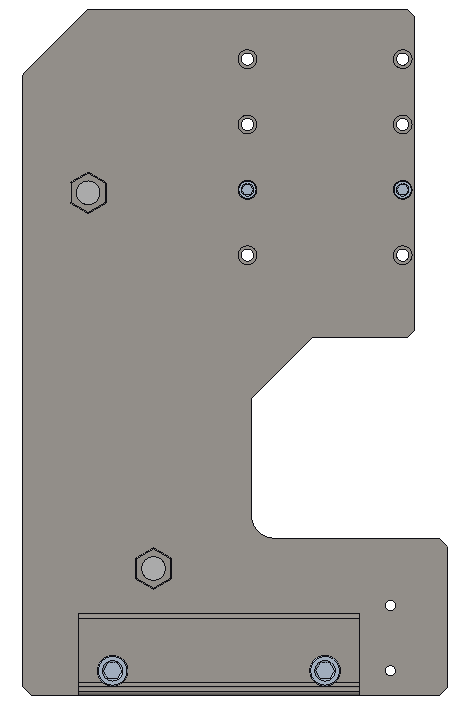 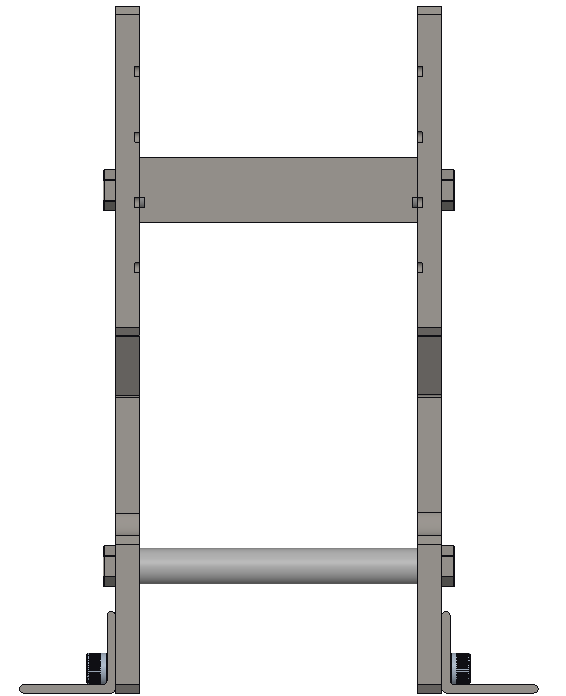 Clark Cooley
25
New Design
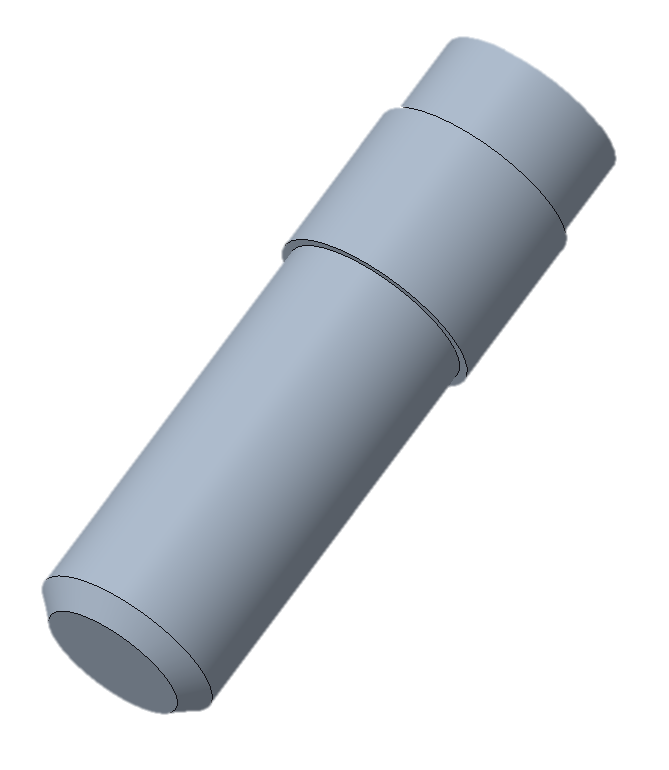 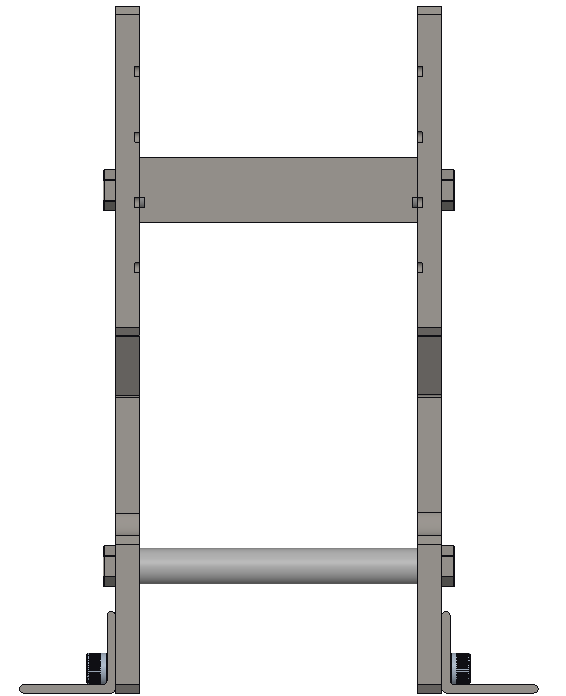 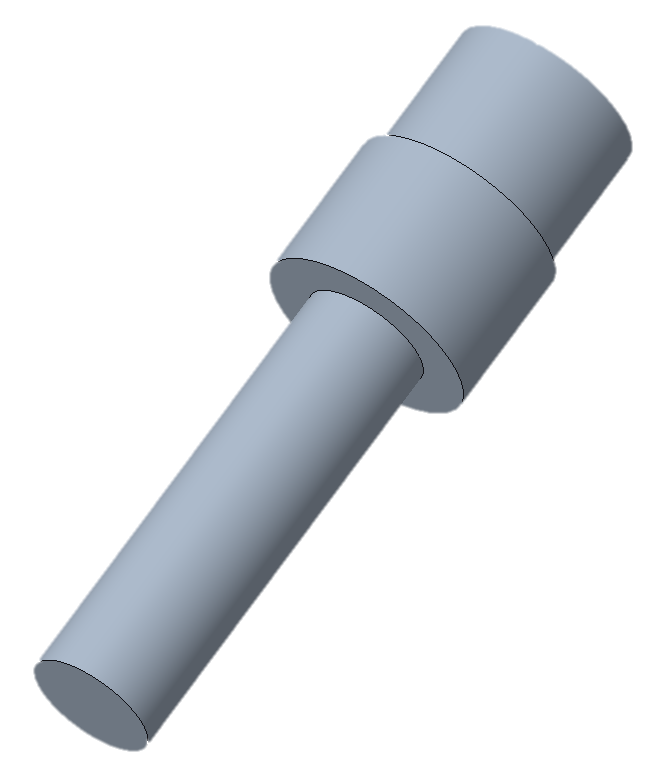 Clark Cooley
26
New Features
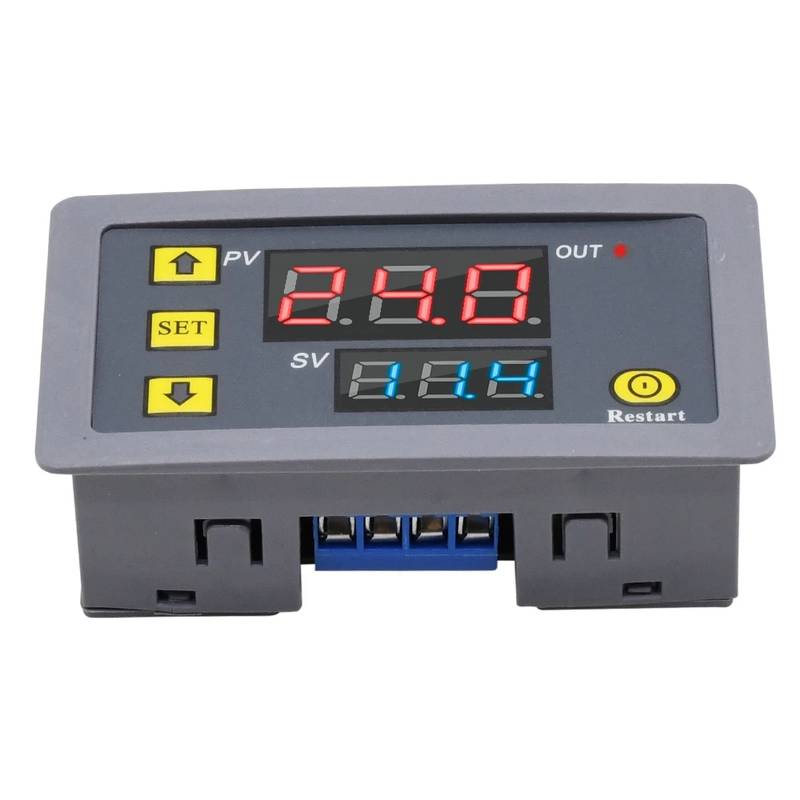 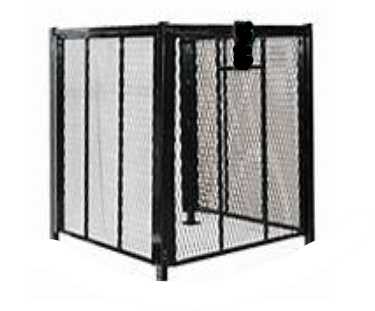 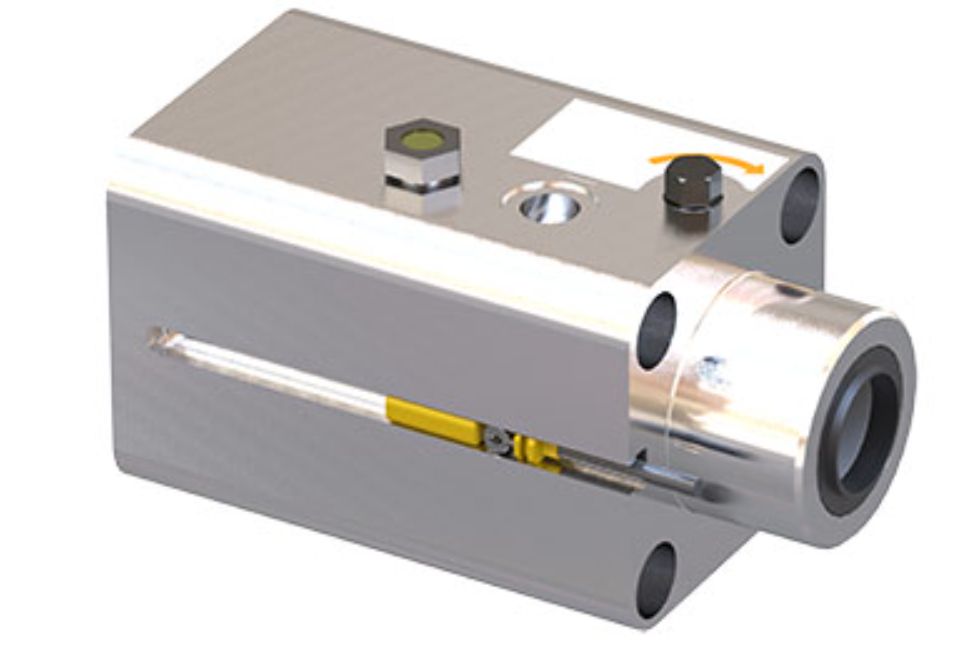 Keeping The Press Pneumatic
Clark Cooley
27
Collaborative Efforts
Clark Cooley
28
Navigating Challenges
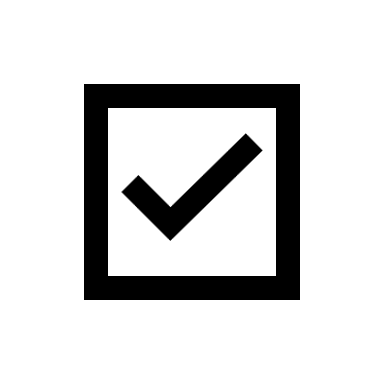 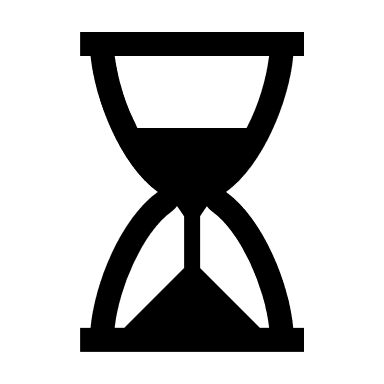 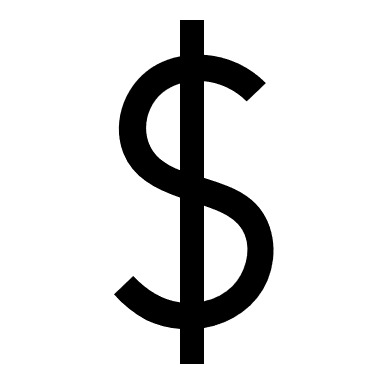 Clark Cooley
29
Key Learnings
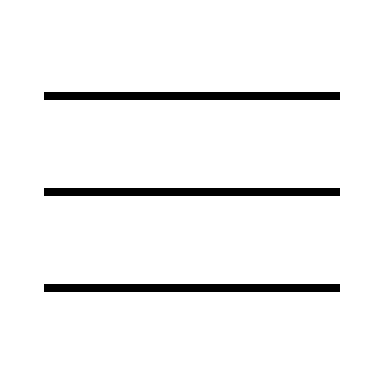 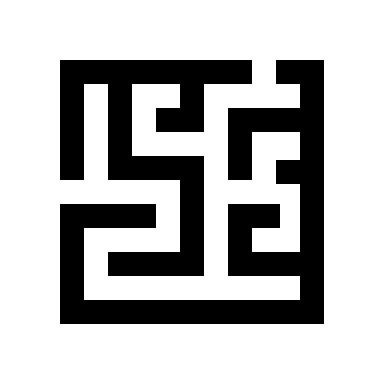 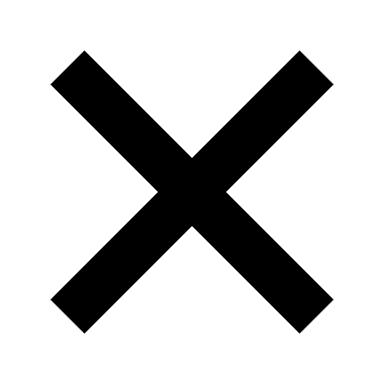 Clark Cooley
30
Future Plans
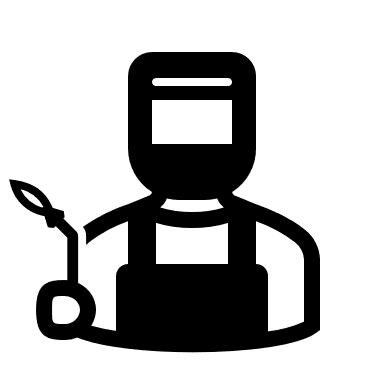 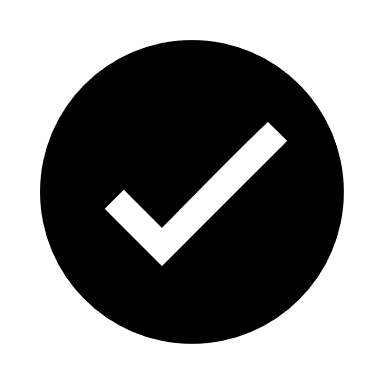 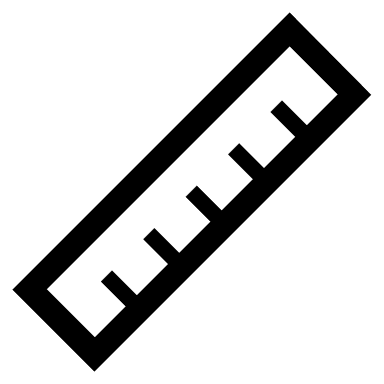 Clark Cooley
31
Thank you
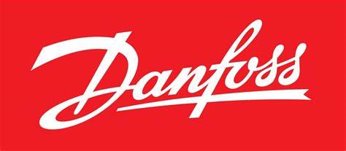 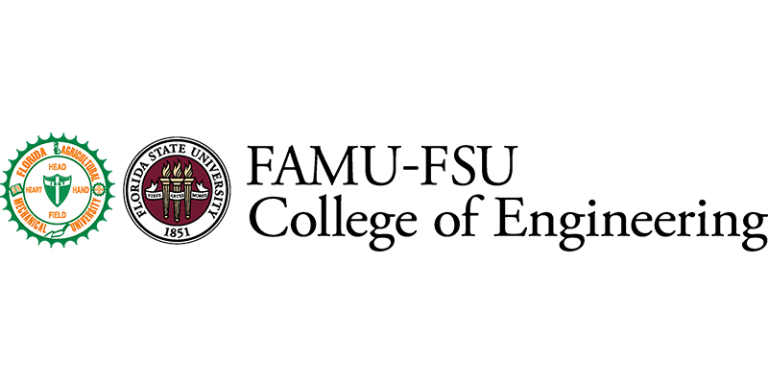 Team 512
32
Backup Slides
33
This is 10-point
This is 15–point Times
This is 20–point 
This is 25–point
This is 30–point
This is 35–point
This is 40–point
This is 50–point
This is 60–point
This is 72–point
34
[Speaker Notes: Use at least 20-point font in Room A105, B134, and B136
Use at least 25-point font in Room B135]
College of Engineering Color Palette
1 2 3 4
Pantone: PMS 195 C

RGB: 120, 47, 64
Hex: #782F40

CMYK:19, 90, 50, 55
Garnet
1 2 3 4
RGB: 238, 118, 36
Hex: #EE7624

CMYK:2, 66, 99, 0
Fang
Orange
1 2 3 4
Pantone: Black C

RGB: 0, 0, 0
Hex: #000000

CMYK:0, 0, 0, 100
1 2 3 4
Pantone: PMS 000C

RGB: 255, 255, 255
Hex: #FFFFFF

CMYK: 0, 0, 0, 0
Black
White
35
[Speaker Notes: Avoid 75% Black in B135]
Accent Color Palette
1 2 3 4
RGB: 104, 40, 96
Hex: #682860

CMYK:
1 2 3 4
1 2 3 4
RGB: 251, 236, 93
Hex: #FBEC5D

CMYK:
RGB: 251, 236, 93
Hex: #FBEC5D

CMYK:
1 2 3 4
1 2 3 4
RGB: 219, 215, 210
Hex: #DBD7D2 

CMYK:
RGB: 219, 215, 210
Hex: #DBD7D2 

CMYK:
Imperial
Corn
Corn
Timberwolf
Timberwolf
1 2 3 4
RGB: 72, 146, 155
Hex: #48929b

CMYK:
1 2 3 4
1 2 3 4
RGB: 206, 0, 88
Hex: #CE0058

CMYK: 0, 100, 43, 12
RGB: 206, 0, 88
Hex: #CE0058

CMYK: 0, 100, 43, 12
1 2 3 4
RGB: 220, 220, 220
Hex: #DCDCDC

CMYK:
Rubine Red
Rubine Red
Asagi-iro
Gainsboro
1 2 3 4
RGB: 255, 139, 0
Hex: #FF8B00

CMYK:
1 2 3 4
RGB: 64, 224, 208
Hex: #40E0D0

CMYK:
1 2 3 4
1 2 3 4
RGB: 0, 59, 111
Hex: #003B6F

CMYK:
RGB: 0, 59, 111
Hex: #003B6F

CMYK:
American Orange
Turquoise
Tardis Blue
Tardis Blue
36
[Speaker Notes: Remove American orange add hyperlink grey
Make corn the last for b135
All work in 134 imperial move later
Tardis doesn’t work in b136]
F7AB19
D67F15
EE7624
D64615
F73119
Analogous
https://color.adobe.com/create/color-wheel
6E3610
F0A16C
EE7624
6E4931
BASB1C
Monochromatic
A14508
4BED3B
EE7624
250CED
2010A1
Triad
A1470C
FF8C40
EE7624
0098A1
24E2ED
Complementary
28A164
2FED8D
EE7624
0848A1
1871ED
Split Complementary
EDAC2F
3BED93
EE7624
0C6AED
ED2F18
Double Split Complementary
ED660C
C7ED3B
EE7624
0CE1ED
A418ED
Square
BA7E09
87724A
EE7624
60EFCF
09BA61
Compound
AD551A
6E3610
EE7624
FA7625
D46820
Shades
37
[Speaker Notes: These are the variants that work well with Fang Orange. The bolded items show well on the projectors.]
85412D
8F3831
782f40
8F3176
792D85
Analogous
https://color.adobe.com/create/color-wheel
C44D69
8E626D
782F40
C48796
451B25
Monochromatic
C43959
78743B
782F40
236178
43A2C4
Triad
C43959
C46078
782F40
25C43D
2F783A
Complementary
93C460
577835
782F40
39C49D
297861
Split Complementary
784435
5A783B
782F40
237860
6E2978
Double Split Complementary
782337
78683b
782F40
237830
293978
Square
AB4D32
DEBAAF
782F40
5D8555
70AB32
Compound
38161E
C44D69
782F40
853447
5E2532
Shades
38
A105
A105
B135 Stage Left
B135 Stage Right
B136
B134, A105
B135
39
40
41
42
43
44